Accelerator Work Planning and Control
Jeremy Cantrell, Accelerator Directorate DSO and 
Joel Fulgham ESH/RPO/ RSO Group Leader
DOE O 420.2D Phased Reviews: ARR #1 – Fermilab Main Accelerator
March 19-21, 2024
Outline
FESHM’s
AD Worklist (Work Tracking)
Radiation Safety Review
Work Planning and Control
IMPACT- Integrated Management Planning and Control Tool
2
3/2024
<Cantrell/Fulgham> | <Work Planning & Control>
Fermilab Safety & Health Manuals (FESHM’s)
FESHM Chapter 2060 (Work Planning)
FESHM Chapter 7020 (Subcontractor other than Construction)
3
3/2024
<Cantrell/Fulgham> | <Work Planning & Control>
AD Worklist
Electronic Worklist
Approve/Deny/Notify
4
3/2024
<Cantrell/Fulgham> | <Work Planning & Control>
[Speaker Notes: The Accelerator Directorate Worklist, is an AD centric process, which was used in the past to approve work and track where work was being performed within the AD complex.
This electronic worklist is still used by AD Operations and Machine Experts to Review and Approve work being performed in their areas, in conjunction with IMPACT which is used lab wide.]
AD Worklist
Electronic Worklist Entry Form
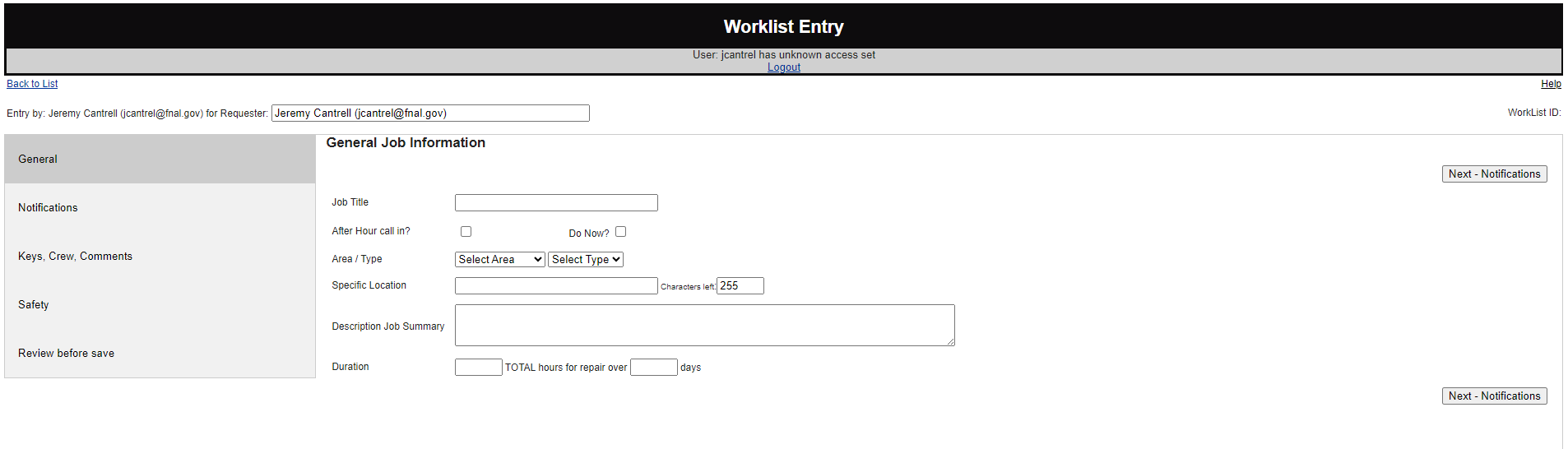 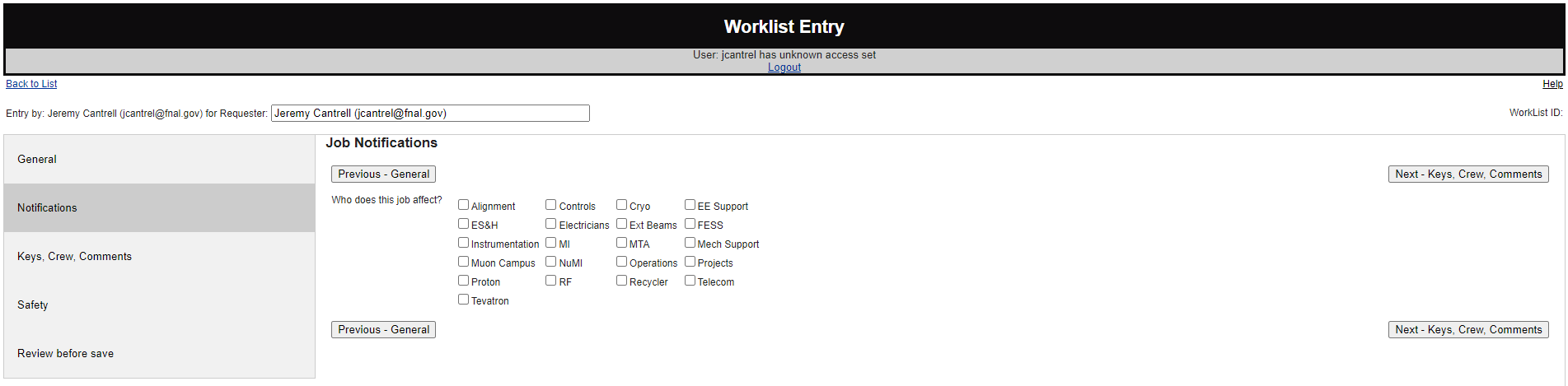 5
3/2024
<Cantrell/Fulgham> | <Work Planning & Control>
[Speaker Notes: When someone wants to request to perform work in the AD complex, they start with the Worklist Entry Form.
On the first page the planner enters location, area, crew , and a job description.
On the Notification Page, the planner would click each radio button for the area that will be affected by this work.]
AD Worklist
Key Control
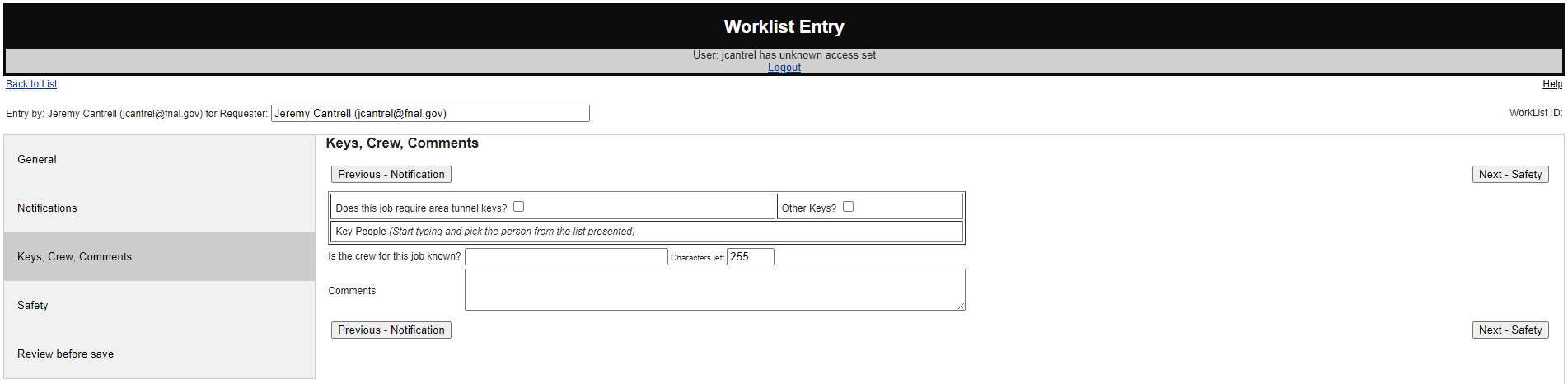 6
3/2024
<Cantrell/Fulgham> | <Work Planning & Control>
[Speaker Notes: The next two sections are Safety Sections for Key Control and a list of individuals entering the area.]
AD Worklist
General Hazard Review
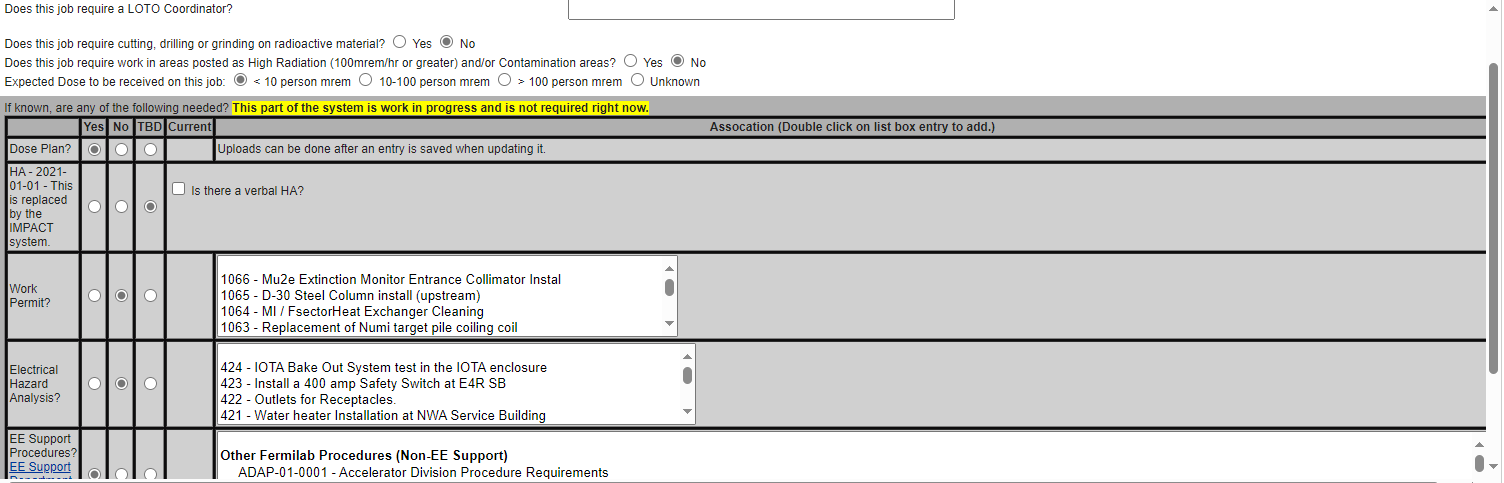 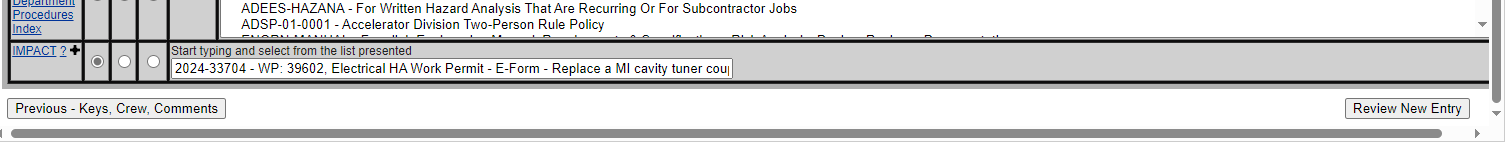 7
3/2024
<Cantrell/Fulgham> | <Work Planning & Control>
[Speaker Notes: The next section is a General Hazard Review.
This section allows you to attach pertinent AD Procedures and link them to your IMPACT Work Packages.]
AD Worklist
Start of SME Reviews



Summary
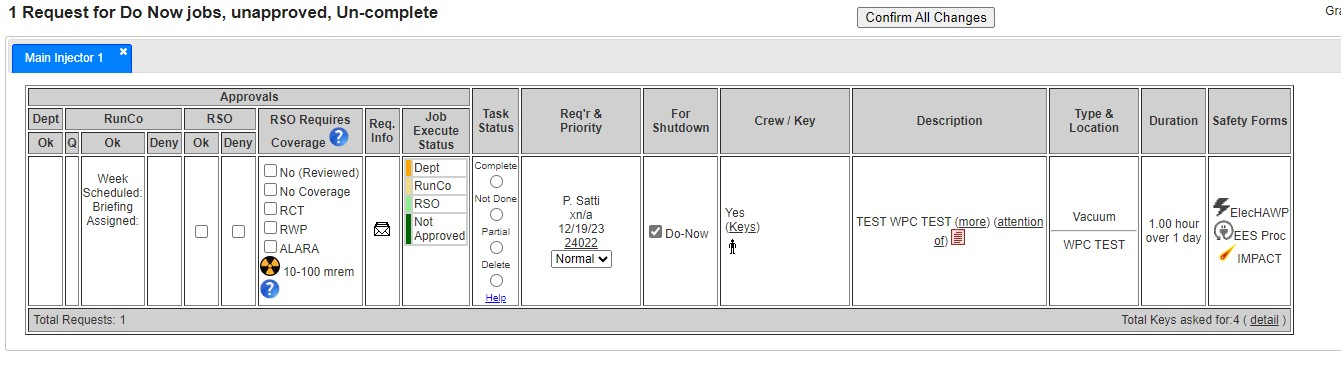 8
3/2024
<Cantrell/Fulgham> | <Work Planning & Control>
[Speaker Notes: Once all the information is added and the request sent, notification and reviews start from all the affected areas you noted in the notifications section.]
Work Planning
Radiation Safety Planning
ALARA planner
9
3/2024
<Cantrell/Fulgham> | <Work Planning & Control>
Work Planning
Radiation Safety Planning
ALARA Assessment
Task steps
Details
10
3/2024
<Cantrell/Fulgham> | <Work Planning & Control>
Work Planning & Control – S.H.A.P.E.
11
3/2024
<Cantrell/Fulgham> | <Work Planning & Control>
Scope of Work
12
3/2024
<Cantrell/Fulgham> | <Work Planning & Control>
Hazards and Controls
SOP w/Hazards & Mitigations (Per FESHM 2060, Section 5.3)
SOP + IMPACT Hazard Assessment w/Mitigations for items not mitigated in the SOP
Hazard Assessment w/ Mitigations, if no SOP
13
3/2024
<Cantrell/Fulgham> | <Work Planning & Control>
Authorize Work
Work Package
Reviewed by SME’s
Approved by Authorizing Supervisor
14
3/2024
<Cantrell/Fulgham> | <Work Planning & Control>
Pre-Job Brief
Pre-Job Brief
That pause to ensure every team member understands the work, and to identify and mitigate any changes since the work package was reviewed.
15
3/2024
<Cantrell/Fulgham> | <Work Planning & Control>
Summary
Work Tracking and Planning in the Accelerator Directorate complex is planned and reviewed by SMEs through:
AD Electronic Worklist
Used by AD, SpinQuest utilizes IMPACT.
Radiation Safety Review
ALARA planning
IMPACT process
16
3/2024
<Cantrell/Fulgham> | <Work Planning & Control>
Questions?
17
3/2024
<Cantrell/Fulgham> | <Work Planning & Control>